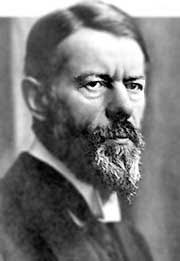 सामाजिक क्रिया सिध्दांत                         - मैक्स वेबर
डॉ.कमलेश कुमार सिंह 
असि.प्रोफेसर-समाजशास्त्र 
राजकीय बालिका स्नातकोत्तर महाविद्यालय 
सेवापुरी, वाराणसी
सामाजिक क्रिया का अर्थ-:
मैक्स वेबर ने अपनी पुस्तक Theory of Social and Economic Organization में सामाजिक क्रिया के सिद्धांत का प्रतिपादन किया है। 
“समाजशास्त्र व विज्ञान है, जो सामाजिक क्रिया का अर्थपूर्ण बोध कराने का प्रयास करता है, जिससे सामाजिक क्रिया के परिणामों एवं कारणों की व्याख्या प्रस्तुत की जा सकें”।
क्रिया को सामाजिक क्रिया तभी कहा जा सकता है, जब उस क्रिया को करने वाले व्यक्ति (Actor) के द्वारा लगाये गए व्यक्तिनिष्ठ अर्थ (कर्ता के स्वयं का अर्थ) के अनुसार उसकी क्रिया दूसरे व्यक्तियों (समाज) की मनोवृत्तियों एवं क्रियाओं द्वारा प्रभावित हो तथा इसी दौरान उसी ओर उन्मुख भी हो।
सामाजिक क्रिया की आवश्यक शर्तें-:
सामाजिक क्रिया का निर्धारण कर्ता के व्यक्तिपरक अर्थ के अनुसार हो।
 सामाजिक क्रिया उद्देश्यपूर्ण हो।
 सामाजिक क्रिया, समाज से संबंधित अर्थात समाज से प्रभावित हो।
सामाजिक क्रिया की विशेषताए-:
सामाजिक क्रिया दूसरे व्यक्तियों के भूत, भविष्य या वर्तमान व्यवहार द्वारा प्रभावित होती है।
अकेले में की गई क्रिया या किसी जड़ वस्तु द्वारा प्रभावित क्रिया सामाजिक क्रिया नहीं है, बल्कि सामाजिक क्रिया के लिए, क्रिया को सामाजिक परिवेश में घटित होना आवश्यक है।
संपर्क मात्र एक सामाजिक क्रिया नहीं है, बल्कि सामाजिक क्रिया के लिए 	अंतर्क्रिया या संचार का होना आवश्यक है।
अनेक व्यक्तियों द्वारा की जाने वाली एक सी क्रिया या अनुकरण मात्र तब तक सामाजिक क्रिया नहीं कहलाएगी, जब तक उनकी क्रियाओं के बीच अर्थपूर्ण संबंध ना हो।
सामाजिक क्रिया के प्रकार
तार्किक क्रिया (Rational Action)-:
वेबर के अनुसार तार्किक क्रिया, वह क्रिया है जहां कोई कर्ता अपने लक्ष्य का निर्धारण तथा उसको प्राप्त करने के लिए विभिन्न संस्थागत साधनों का चुनाव अपनी क्षमताओं तथा विवेक के साथ करता है। (धनी बनने के लिए व्यवसाय करना)(++)
क्रमशः.........
मूल्यांकनात्मक क्रिया (Evaluative Social Action)-:
समाज के नैतिक मूल्य तथा सांस्कृतिक आदर्शों एवं मान्यताओं से प्रेरित क्रिया मूल्यांकनात्मक  सामाजिक क्रिया कहलाती है। (जहाज के डूब जाने पर, सती प्रथा)
भावात्मक सामाजिक क्रिया (Affective Social Action)
व्यक्ति के मस्तिष्क अथवा मनोदशा द्वारा तत्काल प्रभावित होने वाली क्रिया संवेगात्मक अथवा भावात्मक सामाजिक क्रिया कहलाती है। भावात्मक क्रिया प्रेम, दया, सहानुभूति, क्रोध, घृणा आदि से तत्काल प्रभावित होकर की जाती है।
परंपरागत सामाजिक क्रिया (Traditional Social Action)-:
प्रथाओं, रूढ़ियों, विश्वासों द्वारा संचालित क्रियाएं परंपरागत सामाजिक क्रिया कहलाती हैं । इस तरह की क्रियाओं में तार्किकता का अभाव पाया जाता है। जैसे हाथ जोड़कर प्रणाम करना।
सधन्यवाद